Introduction to Physical Science
Simple Harmonic Motion
Presented by Robert Wagner
Simple Harmonic Motion
Net force can be described by Hooke’s Law

No damping - so no friction or other non-conservative forces
Period of a simple harmonic oscillator

Neither T nor f depends on the amplitude
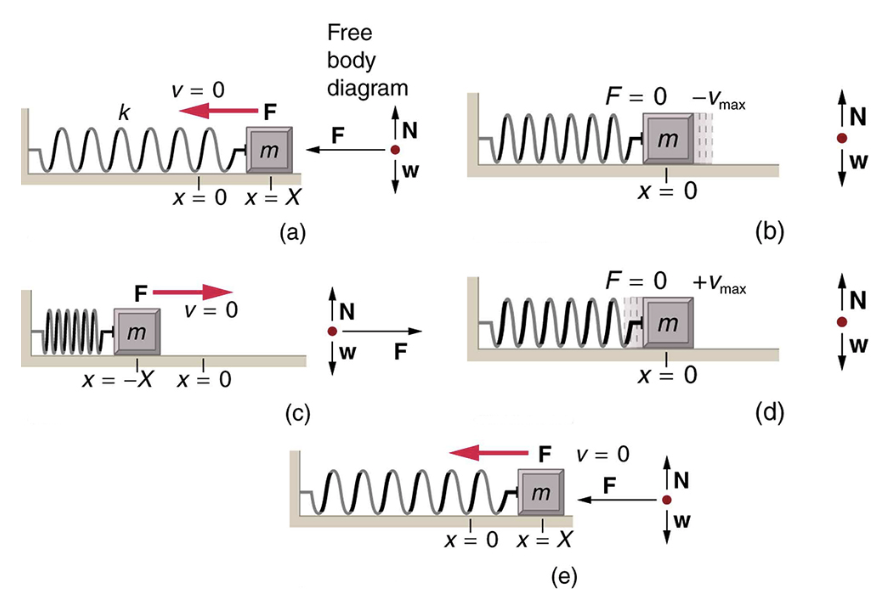 Image Credit: OpenStax College Physics - Figure 16.9 CC BY 4.0
Example
Calculate the period and frequency of oscillation for a car if the total mass is 900. kg and the force constant of the suspension system is 6.53x104 N/m.
Draw a sketch (if applicable)
Identify known values
Identify equation
Enter values in the equation and solve
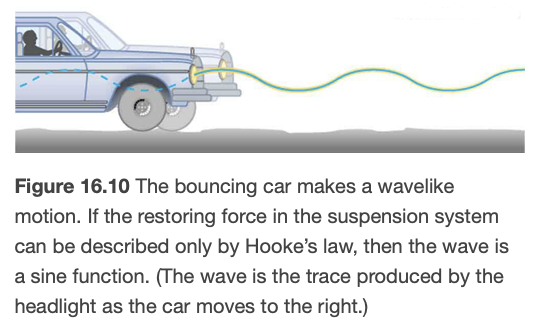 Image Credit: OpenStax College Physics - Figure 16.10 CC BY 4.0
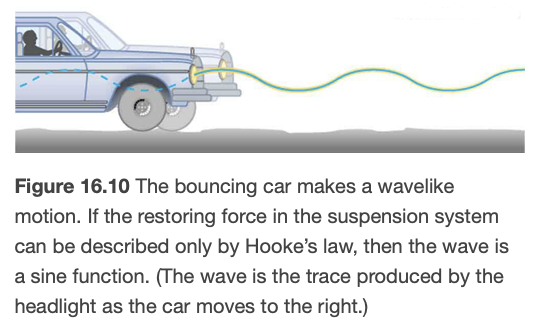 Example
Calculate the period and frequency of oscillation for a car if the total mass is 900. kg and the force constant of the suspension system is 6.53x104 N/m.
Draw a sketch (if applicable)
Identify known values
Identify equation
Enter values in the equation and solve
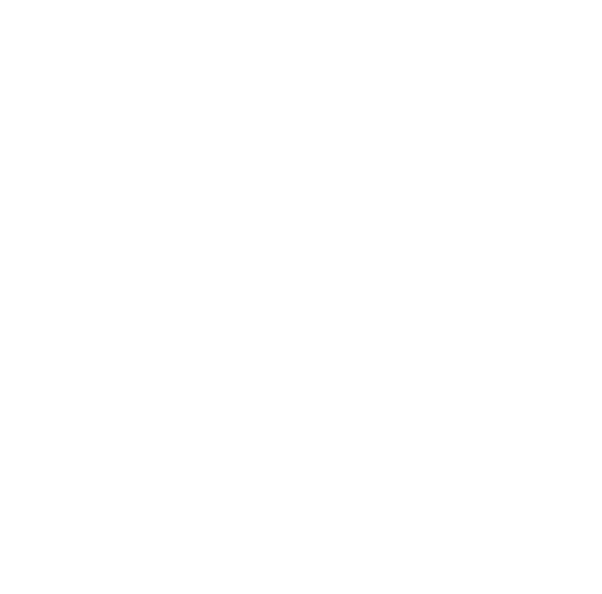 Image Credit: OpenStax College Physics - Figure 16.10 CC BY 4.0
A Simple Pendulum
Common pendulums
Clocks, swings, etc. 
Simple pendulum
Small mass suspended from a light wire or string
For small angles (<15o) - exhibits simple harmonic motion
Restoring force: 
 ;
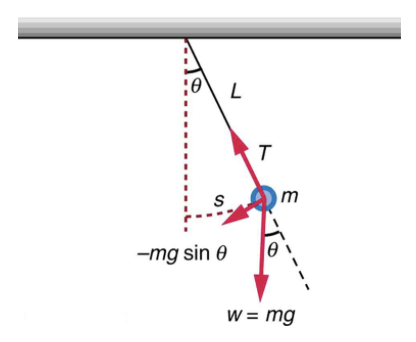 Image Credit: OpenStax College Physics - Figure 16.14 CC BY 4.0
A Simple Pendulum (2)
Period of a pendulum

Depends only on the pendulum length, NOT the mass!
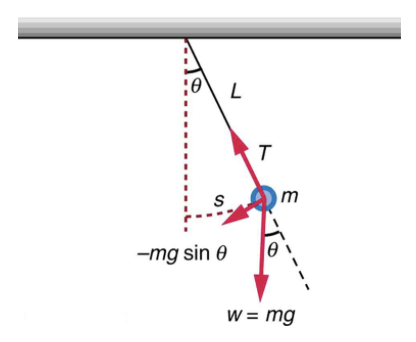 Image Credit: OpenStax College Physics - Figure 16.14 CC BY 4.0
Example
What is the acceleration due to gravity in a region where a simple pendulum having a length of 75.000 cm has a period of 1.7357 s?
Draw a sketch (if applicable)
Identify known values
Identify equation
Enter values in the equation and solve
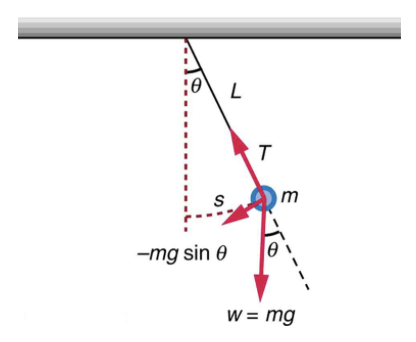 Image Credit: OpenStax College Physics - Figure 16.14 CC BY 4.0
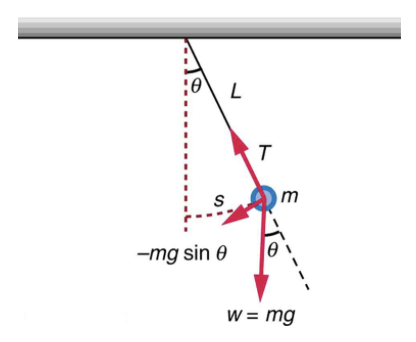 Example
What is the acceleration due to gravity in a region where a simple pendulum having a length of 75.000 cm has a period of 1.7357 s?
Draw a sketch (if applicable)
Identify known values
Identify equation
Enter values in the equation and solve
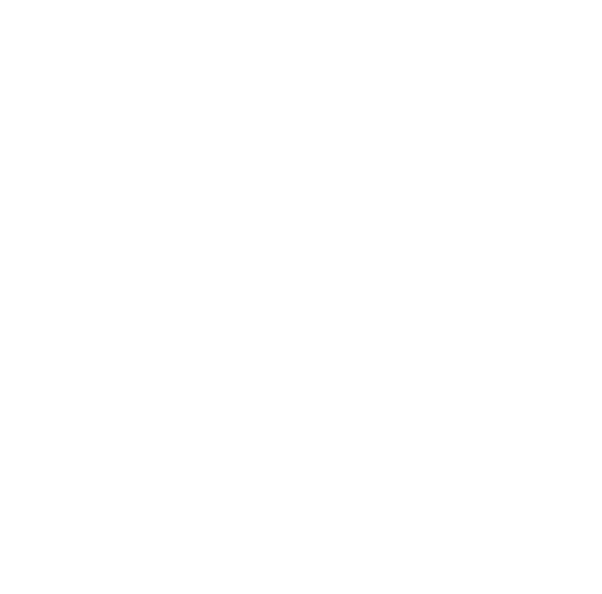 Image Credit: OpenStax College Physics - Figure 16.14 CC BY 4.0
Summary
Simple harmonic motion occurs when the net restoring force can be described by Hooke’s Law. 

The period of a simple harmonic oscillator has no dependence on amplitude

A pendulum behaves as a simple harmonic oscillator for small displacements. The period is independent of the mass.